STRUKTUR DATABINARY SEARCH TREE (POHON CARI BINER)
POHON CARI BINER(Binary Search Tree)
50
24
70
10
41
61
90
3
12
35
47
55
67
80
99
POHON CARI BINER(Binary Search Tree)
Definisi : “bila N adalah simpul dari pohon maka nilai semua simpul pada subpohon kiri dari N adalah lebih kecil atau sama dengan nilai simpul N dan nilai semua simpul pada subpohon kanan dari N adalah lebih besar dari nilai simpul N”
POHON CARI BINER(Binary Search Tree)
Algoritma pencarian:
Bandingkan ITEM dengan simpul akar N dari pohon, jika ITEM < N proses subpohon kiri, jika ITEM > N proses subpohon kanan.
Ulangi langkah (1) sampai hal berikut ditemui:
Ditemukan simpul N sedemikian ITEM = N, pencarian berhasil.
Ditemukan pohon hampa, berarti tidak ditemukan.
POHON CARI BINER(Binary Search Tree)
50
Cari bilangan 35
24
70
10
41
61
90
3
12
35
47
55
67
80
99
Pembentukan Pohon Cari Biner
Pencarian pada pohon cari biner mudah dan cepat karena simpul-simpul berada pada posisi yang terurut.
Jika dilakukan penelusuran secara in-order, maka dihasilkan sebuah daftar yang terurut.
Sebaliknya, pembentukan pohon cari biner memerlukan algoritma yang lebih rumit.
Pada pembentukan pohon cari biner, setiap penambahan simpul baru ke dalam pohon perlu dijaga agar aturan pohon cari binar tidak dilanggar.
Demikian pun pada penghapusan simpul dari pohon biner.
Pembentukan Binary Search Tree
Manakah dari pohon-pohon di bawah ini yang merupakan binary search tree untuk simpul-simpul A, B, C, D.
D
B
D
C
A
A
C
B
B
B
D
A
A
C
C
D
Pembentukan Binary Search Tree
Untuk menyimpan sejumlah informasi ke dalam sebuah pohon cari binar dapat dilakukan dengan lebih dari 1 bentuk pohon.
Pembentukan Binary Search Tree
Algoritma penyisipan simpul baru (NEW)
Bandingkan NEW dengan simpul akar N dari pohon, jika NEW < N proses subpohon kiri, jika NEW > N proses subpohon kanan.
Ulangi langkah (1) sampai hal berikut ditemui:
Ditemukan simpul N sedemikian NEW= N, pencarian berhasil.
Ditemukan pohon hampa, sisipkan NEW pada posisi tersebut.
PENGHAPUSAN SIMPUL
Jika dilakukan penghapusan simpul, harus tetap dijaga agar syarat pohon cari binar tetap terpenuhi.
Penghapusan pada simpul daun mudah dilakukan karena tidak mempengaruhi posisi simpul lainnya.
Jika simpul yang akan dihapus memiliki hanya satu subpohon (kiri atau kanan) maka akar dari subpohon tersebut langsung menggantikan posisi simpul yang dihapus.
Jika simpul yang dihapus memiliki subpohon kiri dan kanan, maka harus ditentukan subpohon mana yang akan menggantikan posisi simpul yang dihapus sedemikian sehingga syarat pohon cari binar tetap terpenuhi.
Penghapusan Simpul
50
24
70
10
41
61
90
3
12
35
55
67
80
99
37
Penghapusan Simpul
50
24
70
10
41
61
90
3
12
35
55
67
80
99
37
Penghapusan Simpul
50
24
70
10
41
61
90
3
12
35
55
67
80
99
37
Penghapusan Simpul
50
24
70
10
41
61
90
3
12
35
55
67
80
99
37
Penghapusan Simpul
50
24
70
10
41
61
90
3
12
35
55
67
80
99
37
Penghapusan Simpul
Algoritma:
Jika pohon hampa, maka penghapusan yang dilakukan gagal. Berhenti. Jika tidak, lakukan (2).
Jika n < Ri (akar), subpohon kiri dari Ri diselidiki sampai ditemukan simpul yang telah ditentukan untuk dihapus.
Jika n > Ri, maka subpohon kanan dari Ri diselidiki sampai ditemukan simpul yang telah ditentukan untuk dihapus.
Jika n = Ri dan subpohon kiri dan subpohon kanan hampa, maka hapus Ri.
Jika n = Ri dan subpohon kirinya hampa, maka hapus Ri, kemudian ambil akar dari subpohon kanan untuk menggantikan posisi Ri. Pohon baru akan memenuhi sifat sebagai pohon cari lagi.
Jika n = Ri dan subpohon kanannya hampa, maka hapus Ri. Ambil akar dari subpohon kiri untuk menggantikan posisi Ri. Pohon baru akan memenuhi sifat sebagai pohon cari lagi.
Jika n = Ri dan subpohon kanan tidak hampa, maka untuk menggantikan posisi Ri yang dihapus, kita tentukan suatu simpul, mungkin dari subpohon kiri atau mungkin dari subpohon kanan, sedemikian sehingga pohon yang terbentuk kembali memenuhi sifat sebagai pohon cari lagi.
POHON CARI OPTIMAL
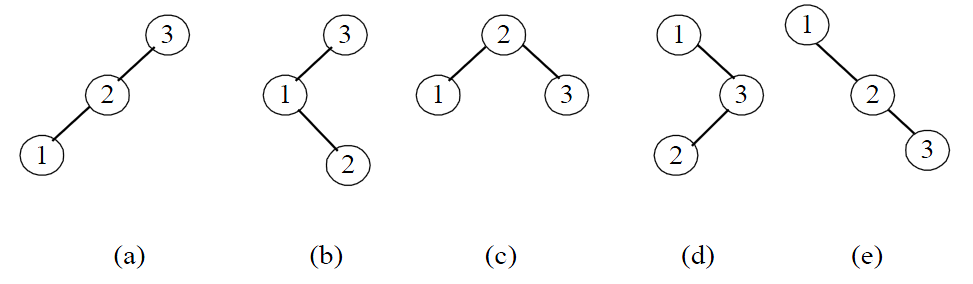 Kelima pohon di atas merupakan pohon cari binar untuk simpul-simpul yang sama.
Jika dilakukan pencarian terhadap suatu simpul, pohon manakah yang paling baik, artinya upaya pencarian tersingkat.
Pencarian singkat jika jumlah perbandingan paling sedikit.
Pohon Cari Optimal
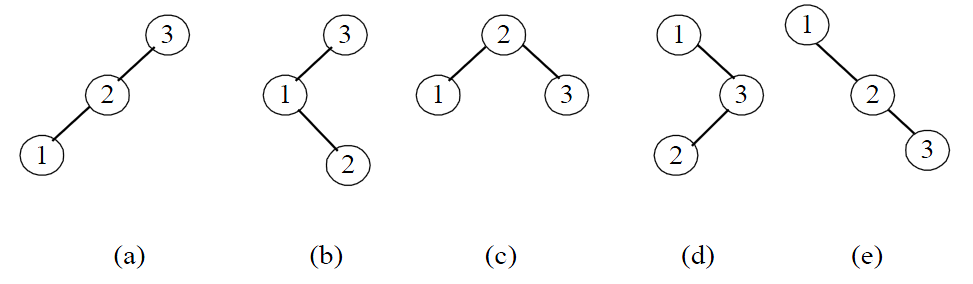 Cari Simpul (2)
Pertanyaan ??
Bagaimana menentukan bahwa suatu bangun (bentuk) pohon cari lebih baik dari bangun pohon cari lainnya, untuk himpunan record yang sama?
Bagaimana kriteria suatu bangun pohon yang baik?